UDIT: Use (open research) Data In TeachingAn open online resource
Presented by
Thecla Ettema

On behalf of
Mijke Jetten, Monique Schoutsen, Harrie van der Meer,
Torstein Lag & Helene Andreassen
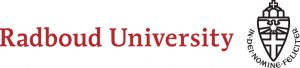 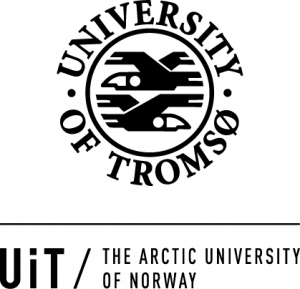 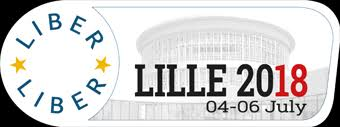 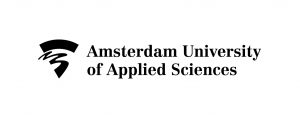 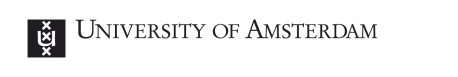 Background
Wouldn’t it be great to have a pool of learning activities that teachers could swim in when preparing classes?
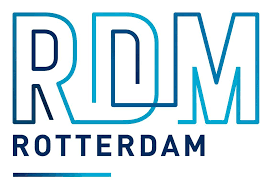 Initiated (‘17): by a group of people experienced in research data management, open science, open educational resources & active learning.

Objective: to encourage teachers in higher education to use open research data in their teaching, motivated by the increasing focus on the above mentioned concepts.

Image courtesy of RDM Rotterdam (RDM), Robin Champieux (open science), OER degrees (OER) and SJSU (active learning)
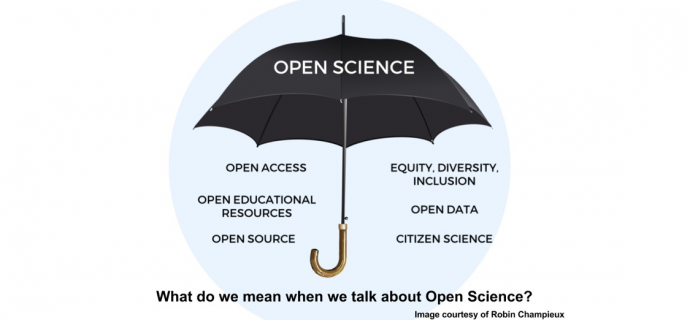 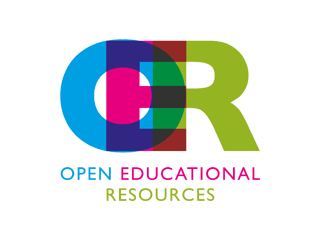 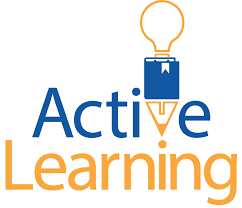 Today’s pitch
Wouldn’t it be great to have a pool of learning activities that teachers could swim in when preparing classes?
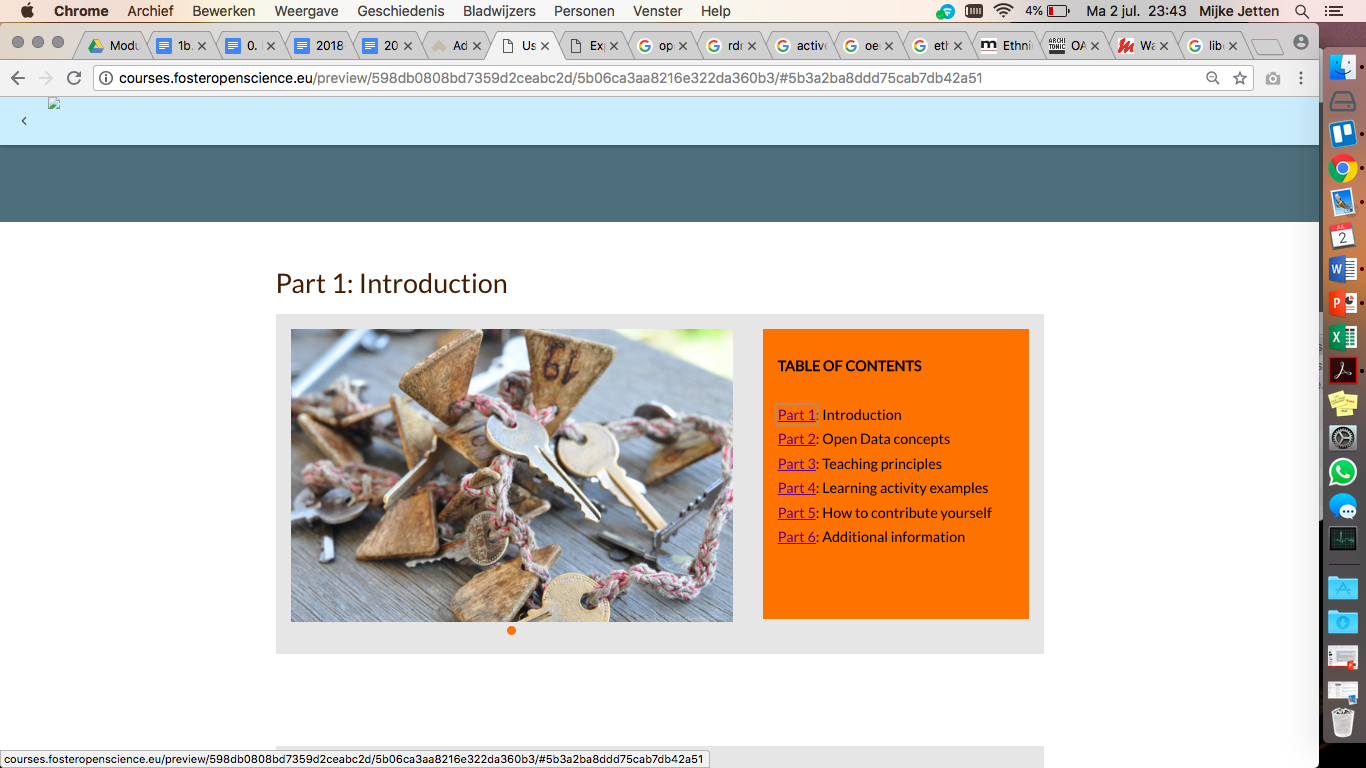 1. UDIT module
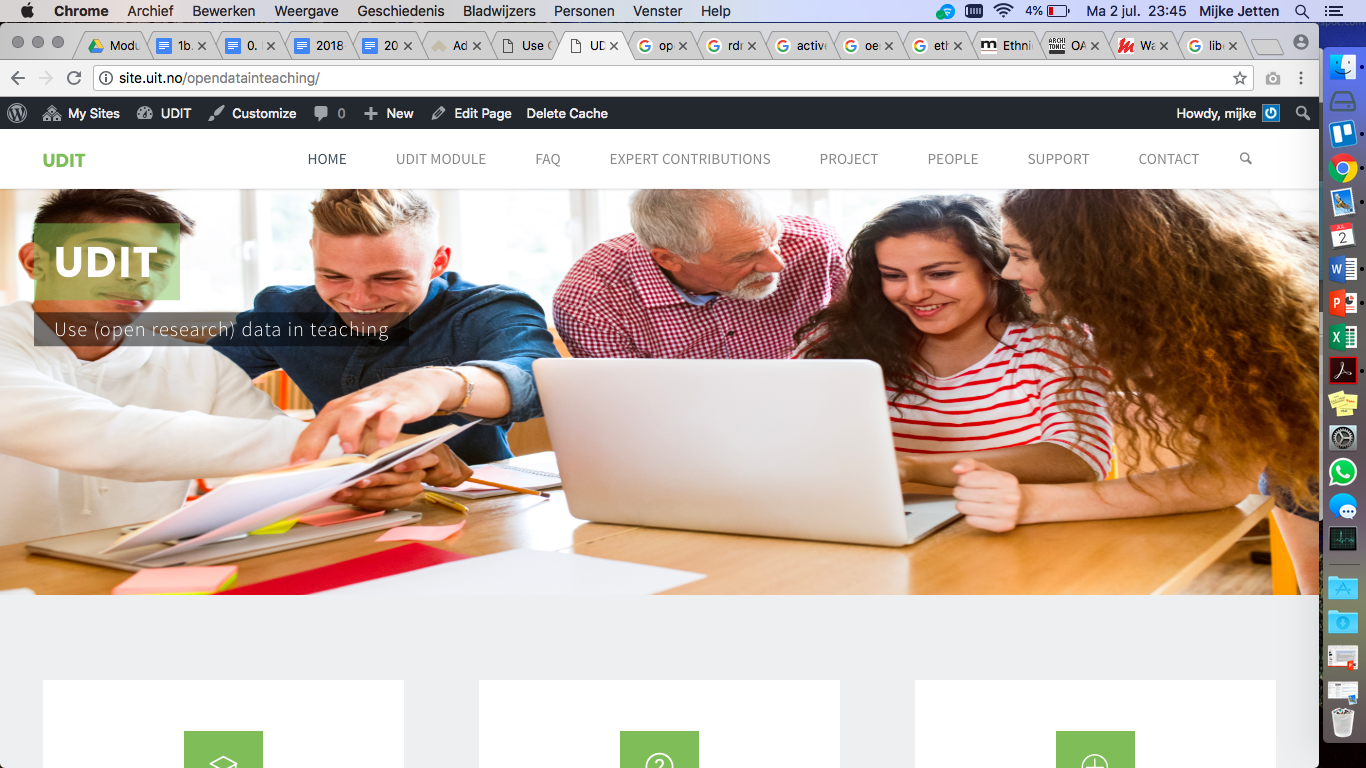 2. UDIT website
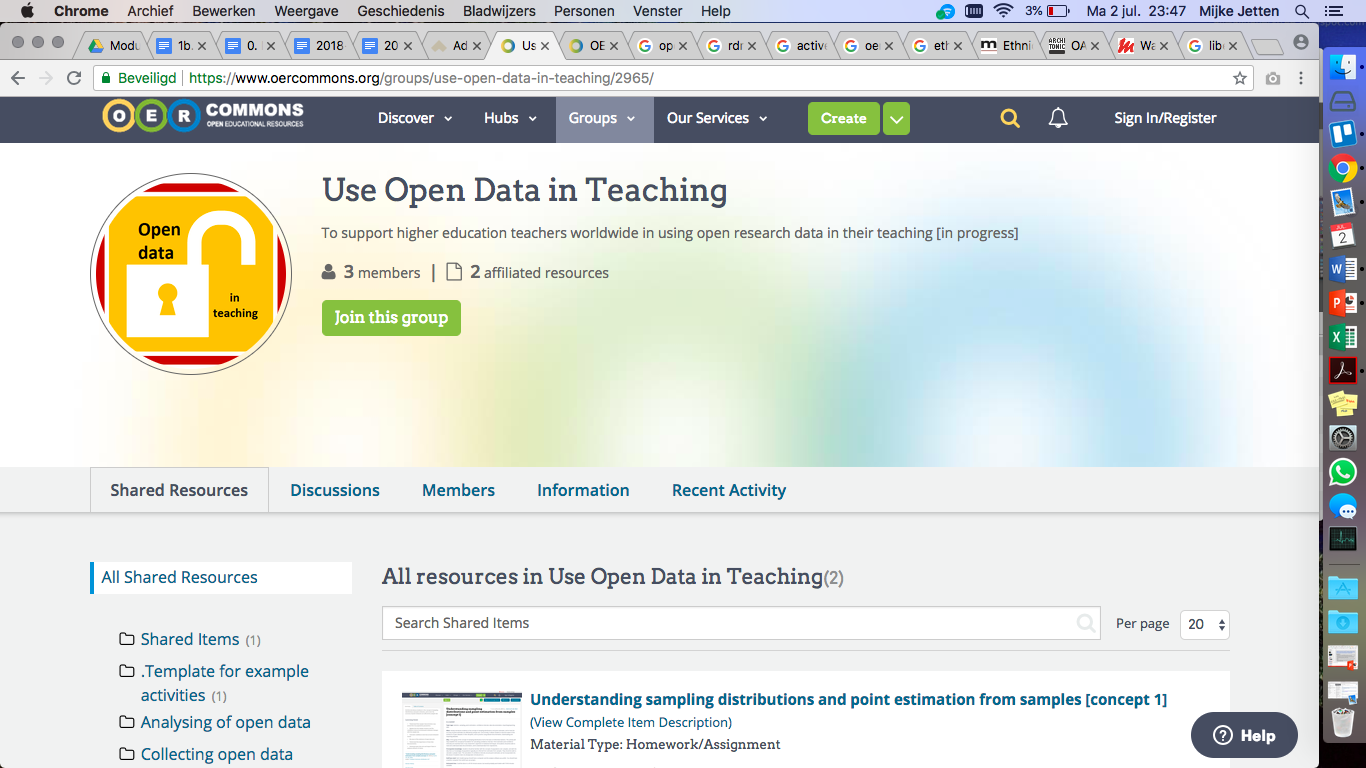 3. OER commons group
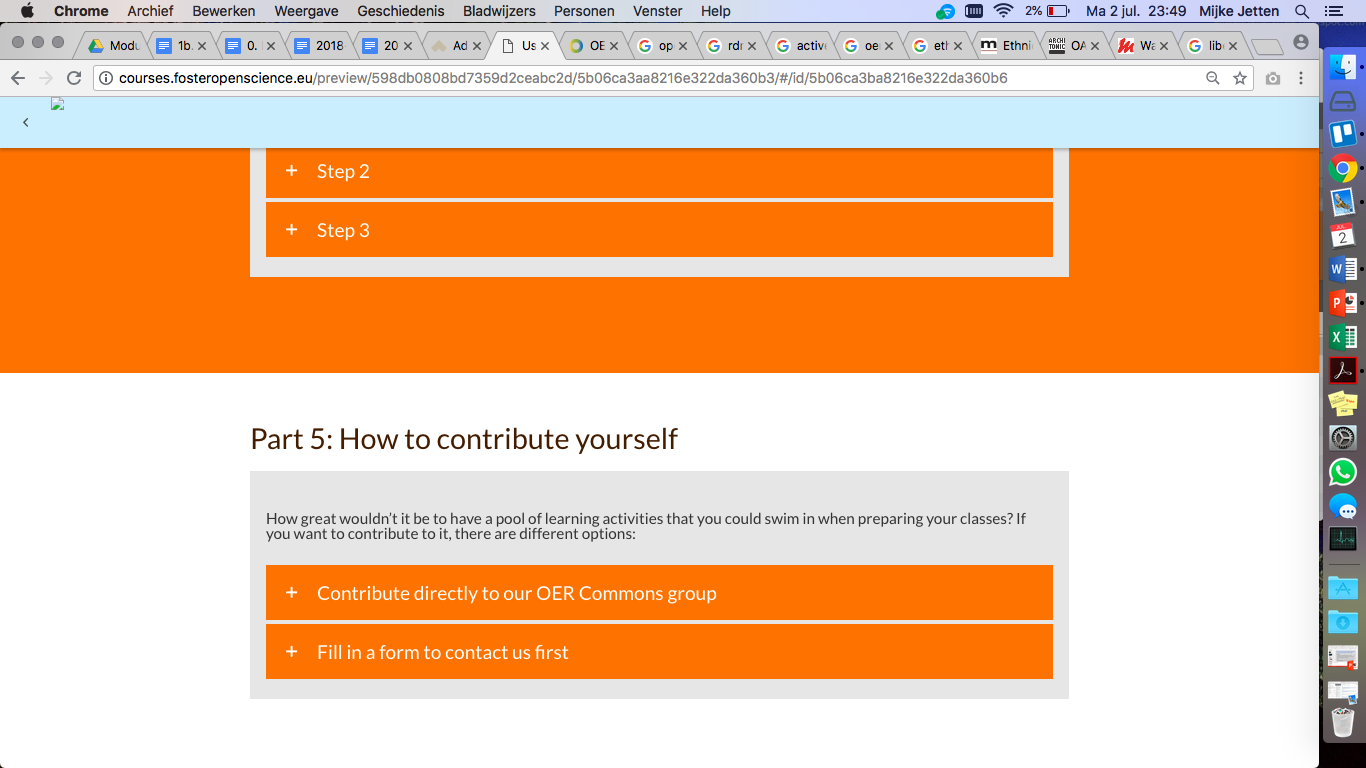 4. Contribute!
UDIT module: inspiring resources, good practices, example lesson plans and learning activities, to be used to enrich any existing research-focused teaching course
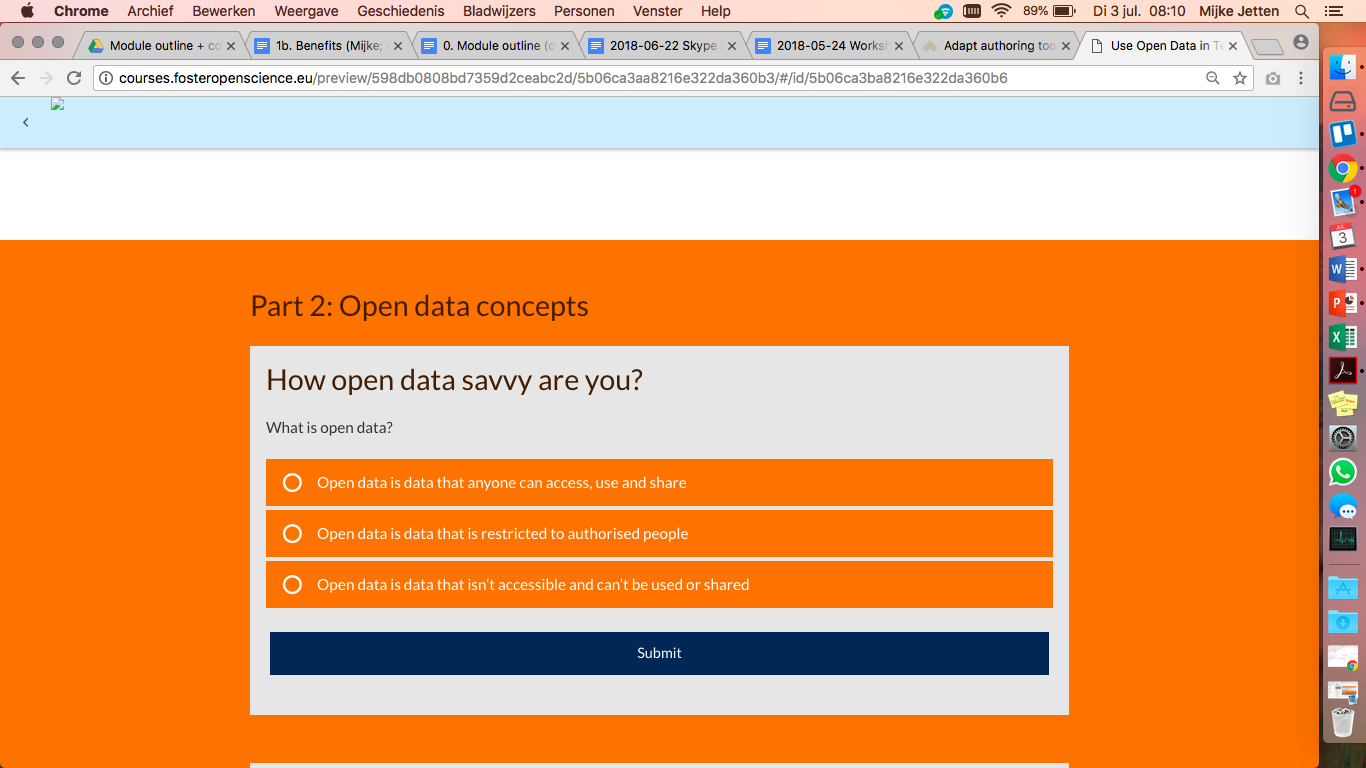 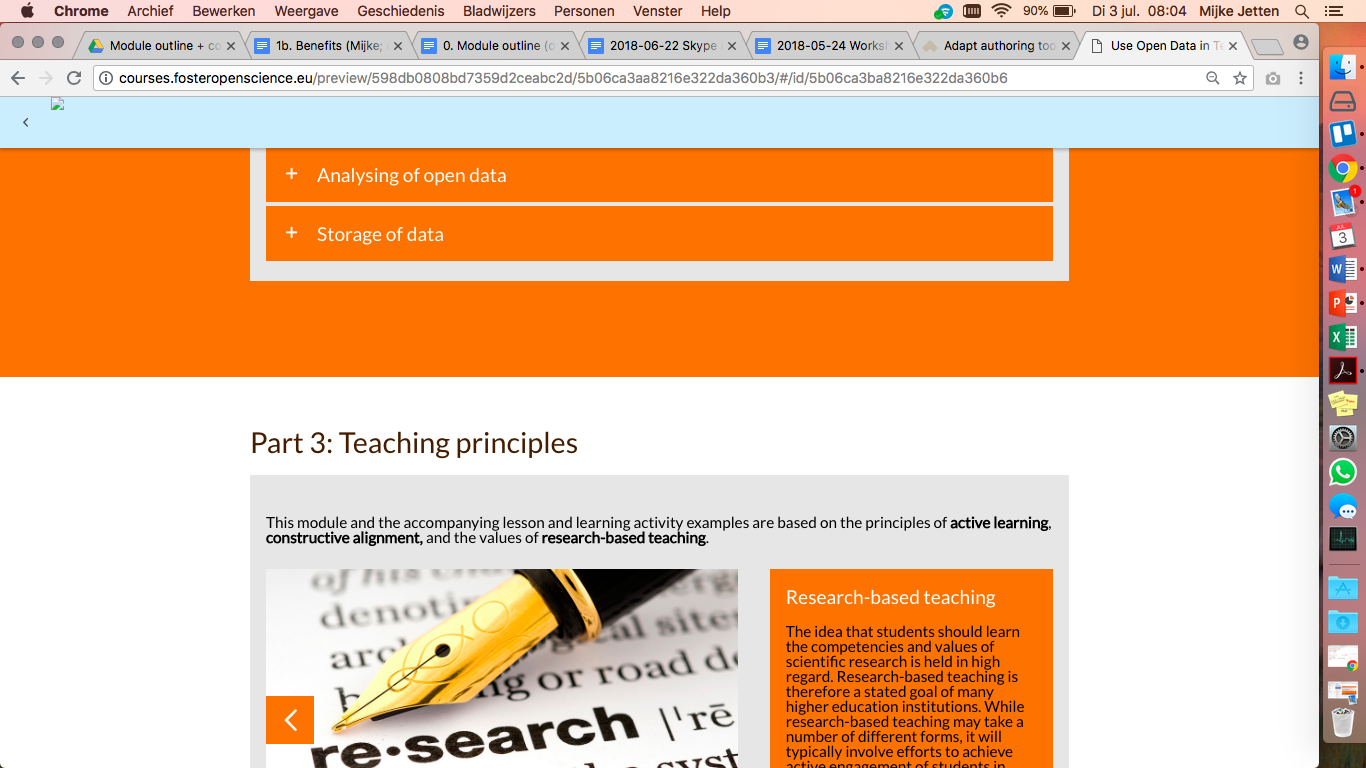 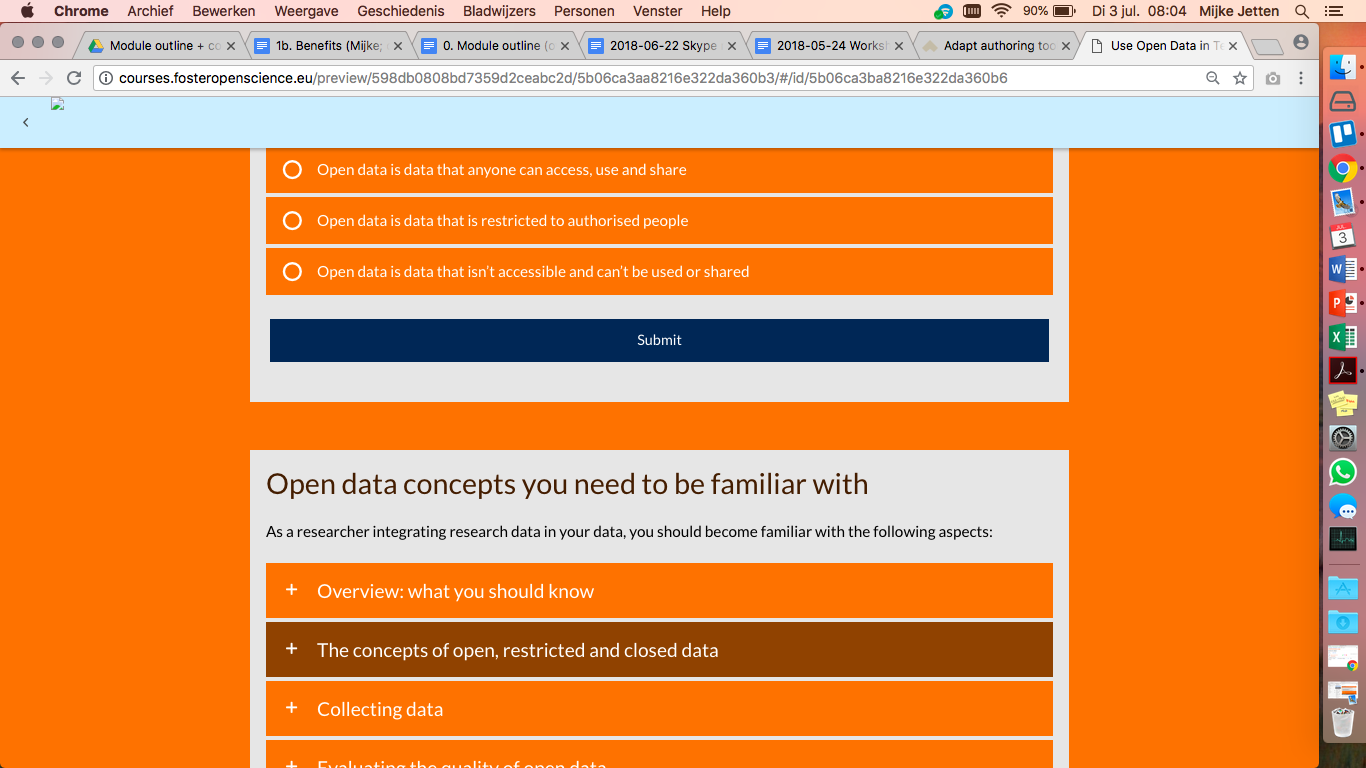 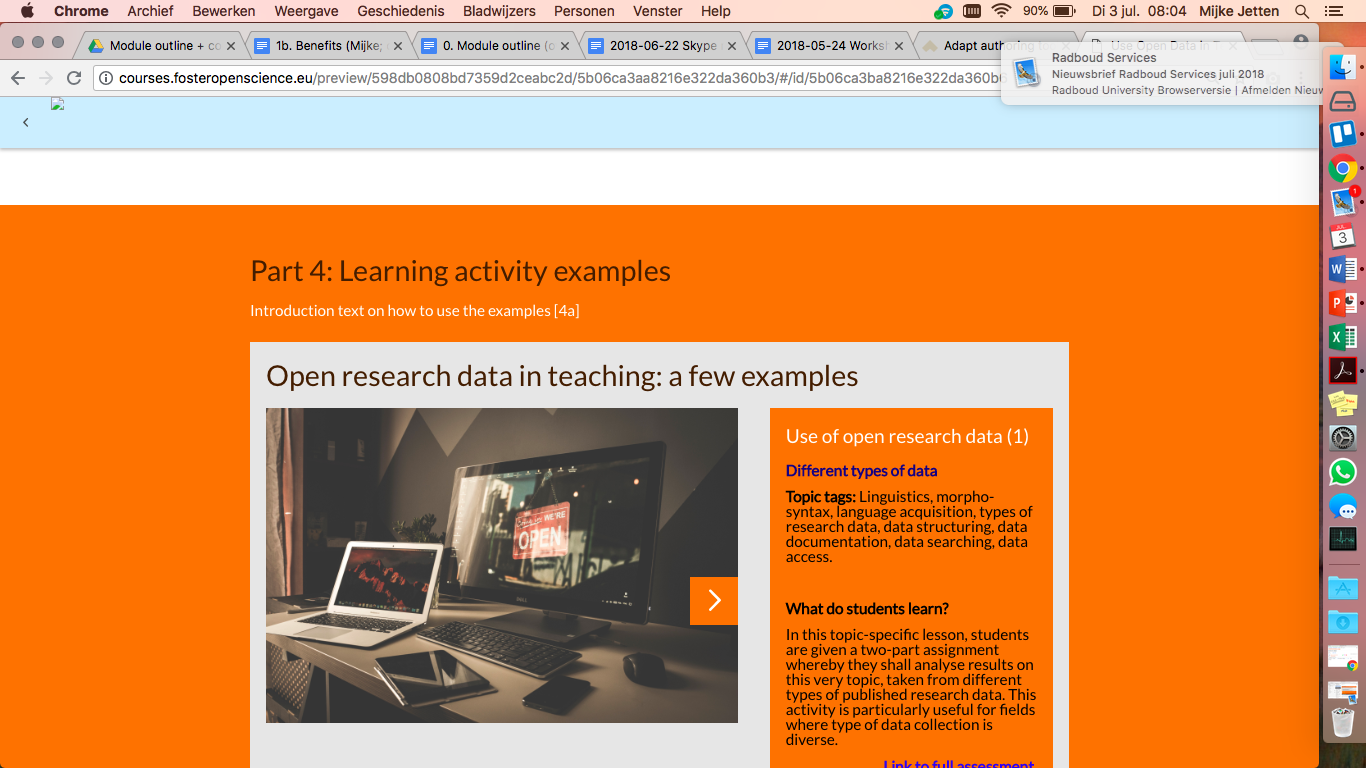 UDIT website site.uit.no/opendatainteaching
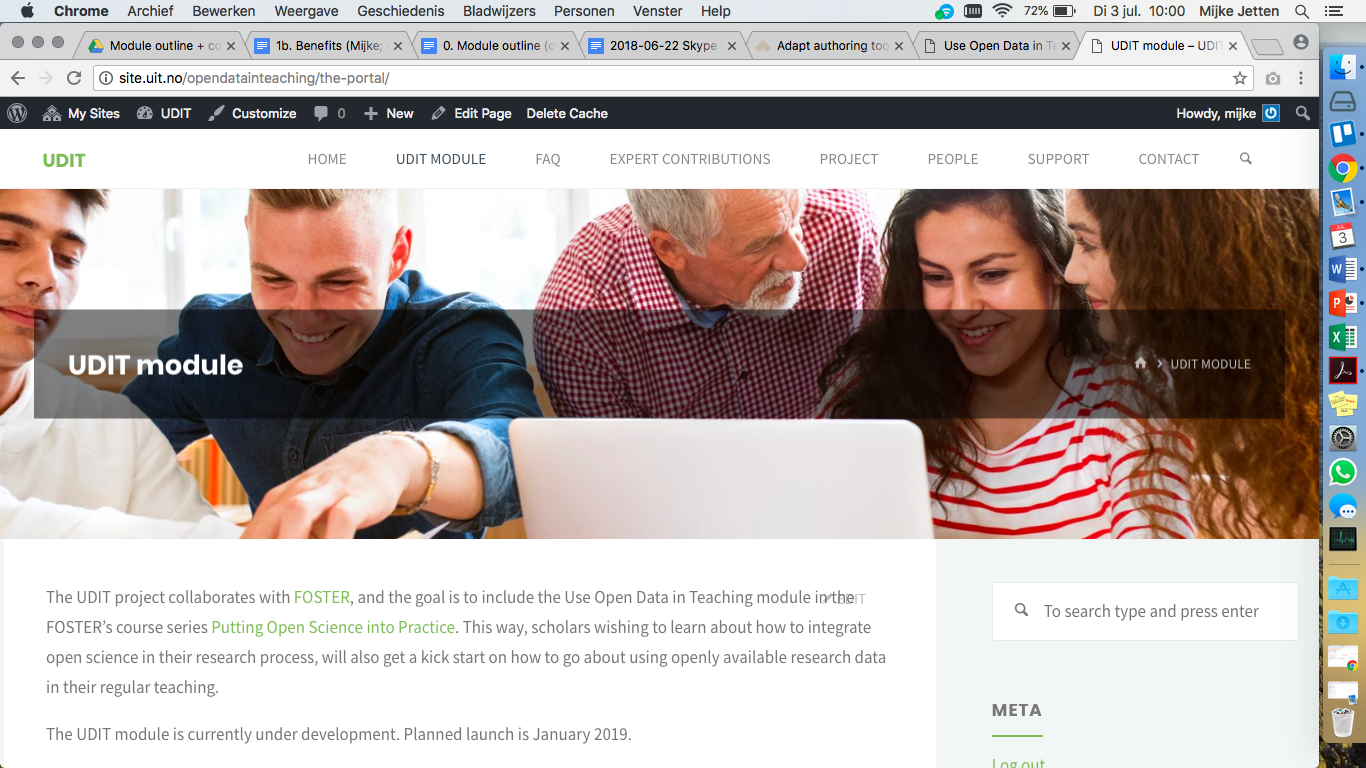 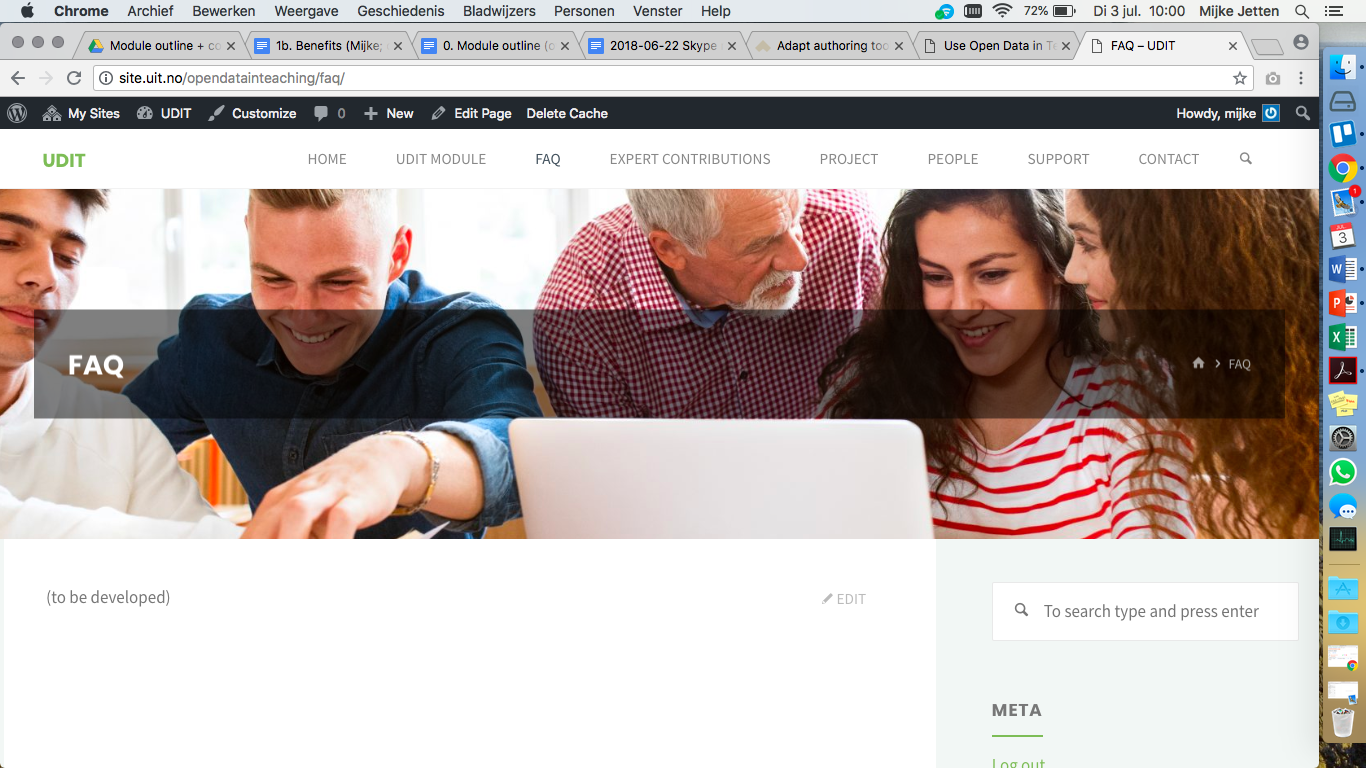 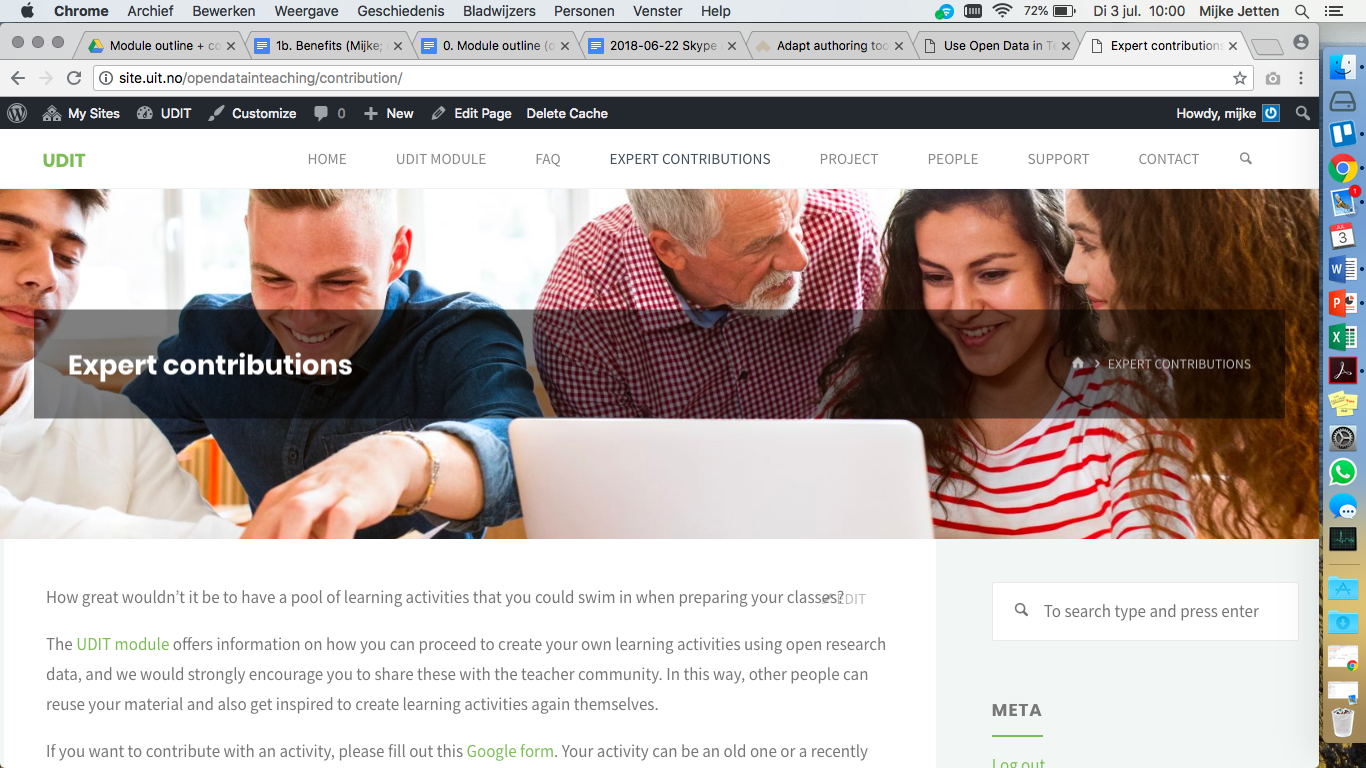 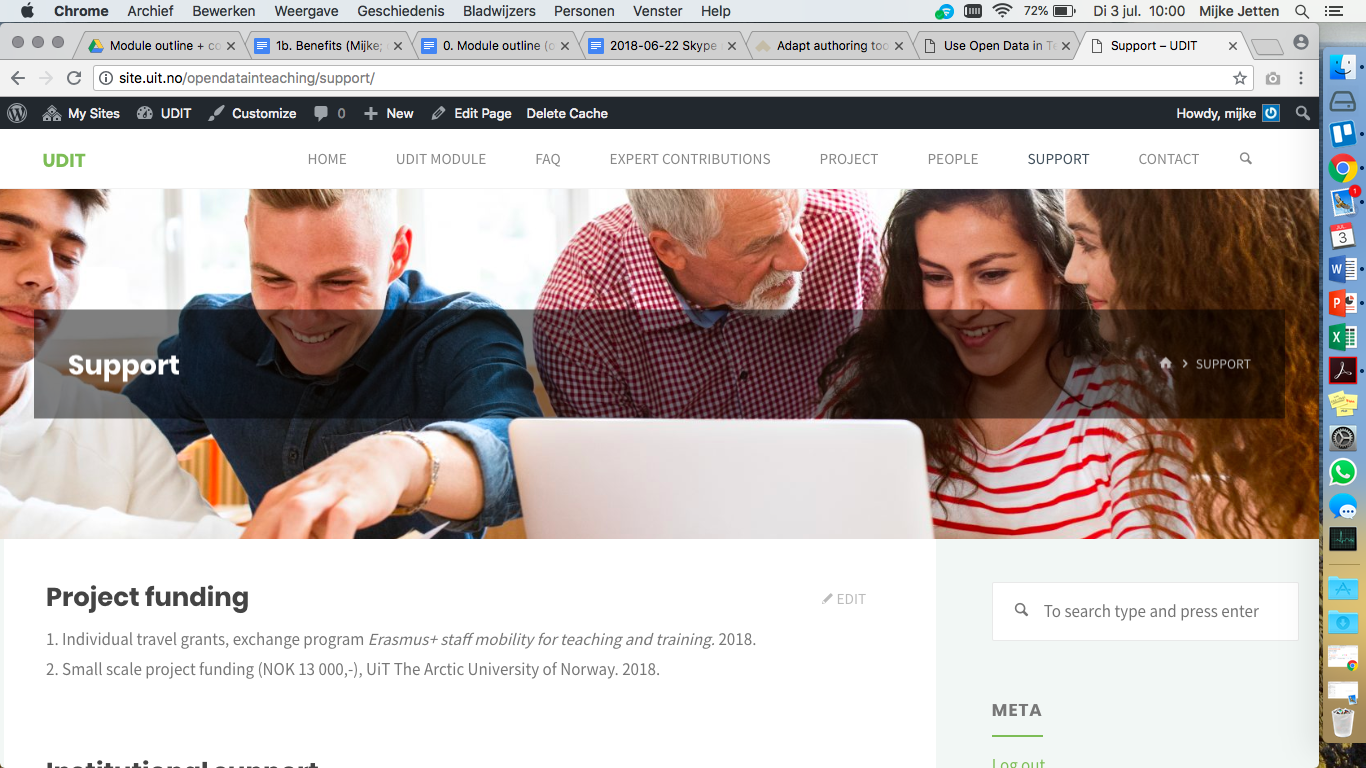 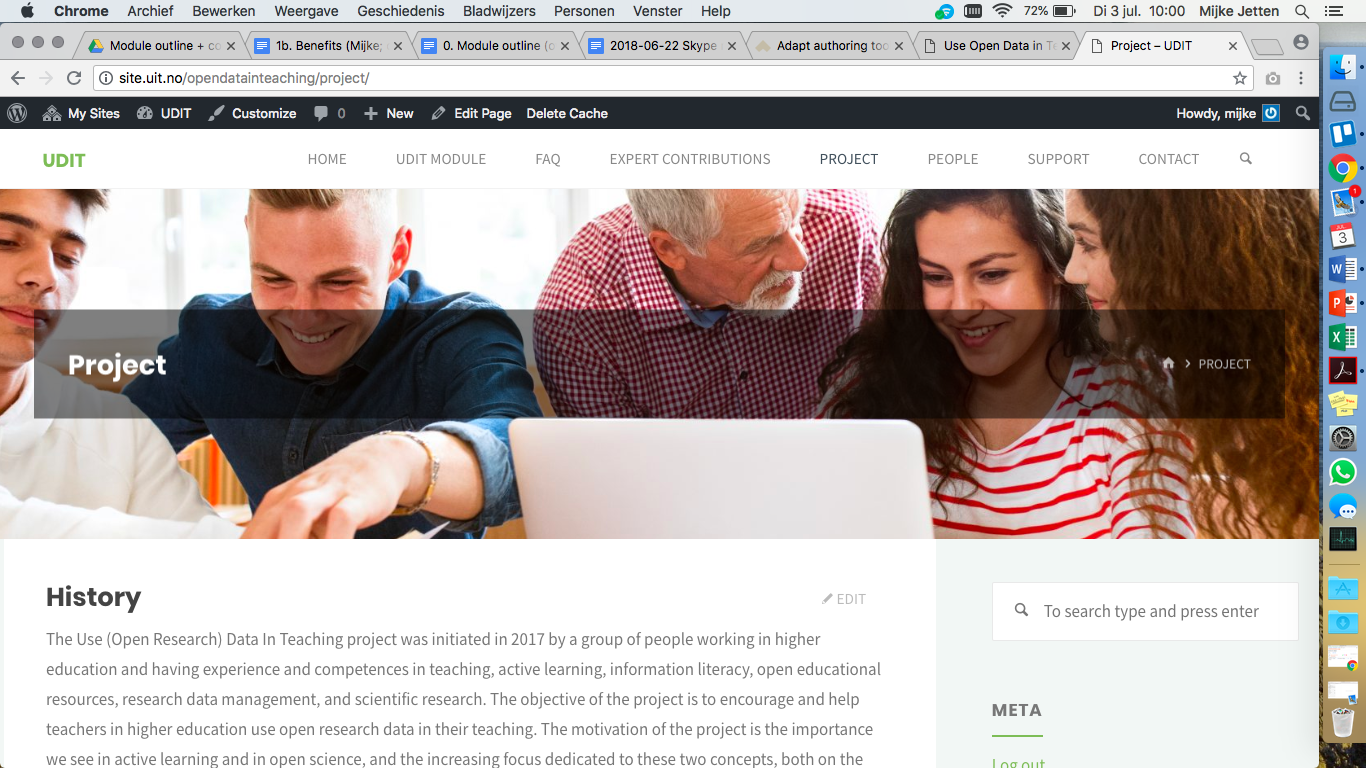 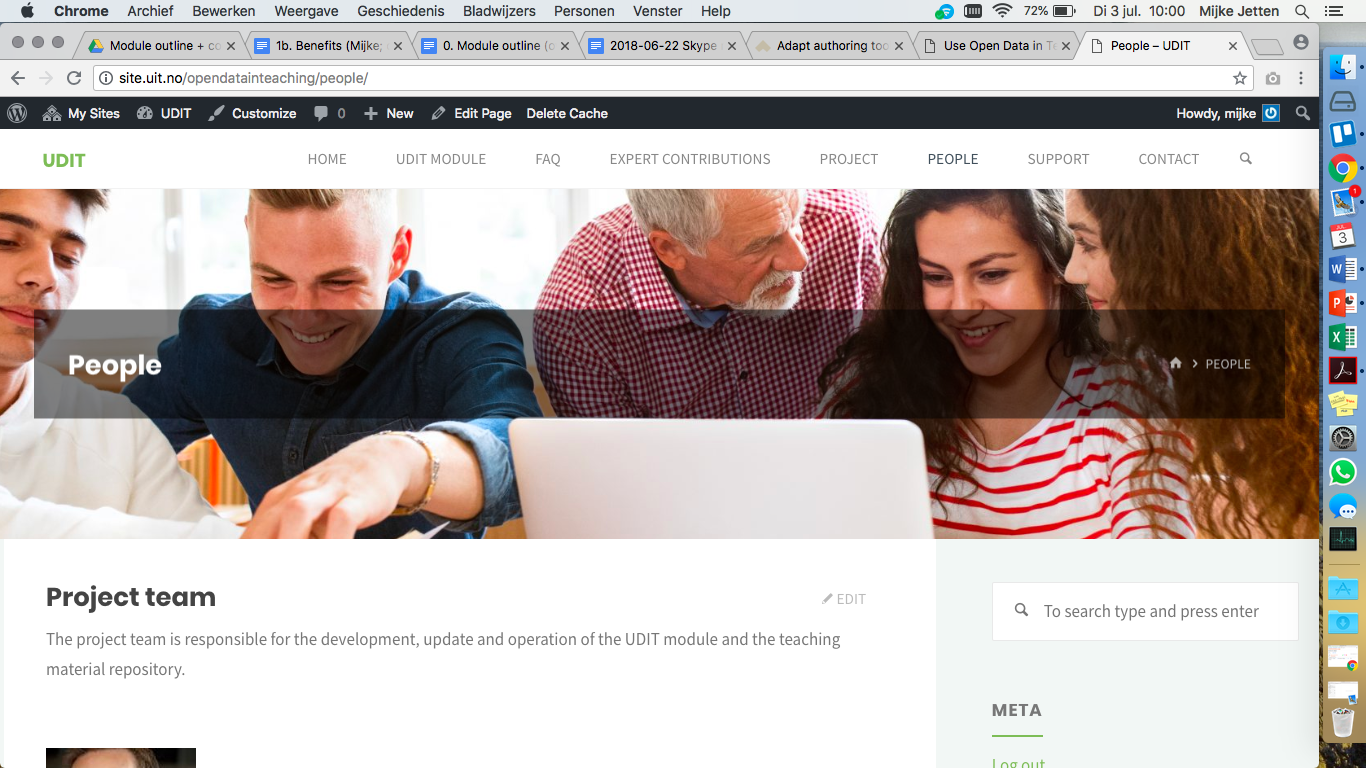 OER commons group https://www.oercommons.org/groups/use-open-data-in-teaching/2965
Contribute
We would love you to contribute to the module and the project!

As experts (by self-definition), in a teaching role (as researcher, (data) scientist, assistant, librarian, assistant, manager, steward …), in the field of open data, active learning, and data and information literacy
As creative mind to think along or provide feedback on the module
Or as a creator of open data resources to be included in the module and the OER commons group
Planned launch module: january 2019
Skype expert meetings: november 2018

Questions? More information?
Contact Mijke Jetten (usedatainteaching@gmail.com) or check out the website (site.uit.no/opendatainteaching)